UAI 2014 Probabilistic Inference Competition
Vibhav Gogate
The University of Texas at Dallas
How it works?
Four Tasks
PR: Partition function estimation (sum-product problem)
MAR: Marginal estimation (Ratio of two sum-product problems)
MAP: Maximum-a-posterior inference (optimization)
MMAP: Marginal MAP (optimization + sum-product problem)
NEW
Three time bounds
20 seconds
20 minutes
1 hour
12 Total Categories
Participation
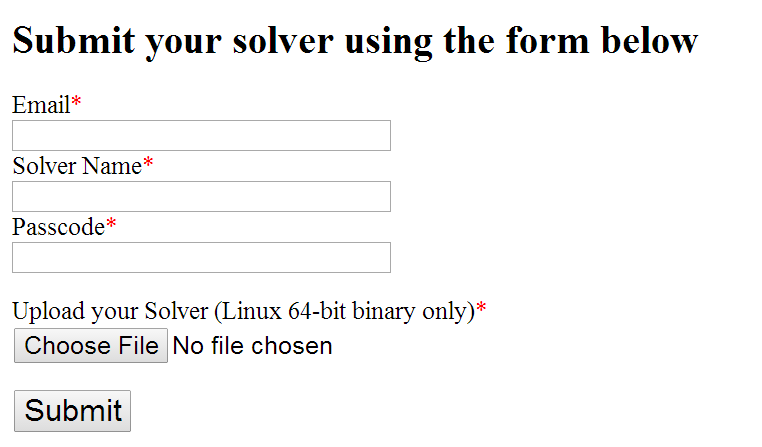 8 Countries
12 teams







You can submit statically linked Linux 64-bit binaries
Automatically run on Intel i7 machines with 16GB RAM
120 machines (Courtesy of University of Texas at Dallas and the DARPA PPAML program)
What happens after you submit?
Click here
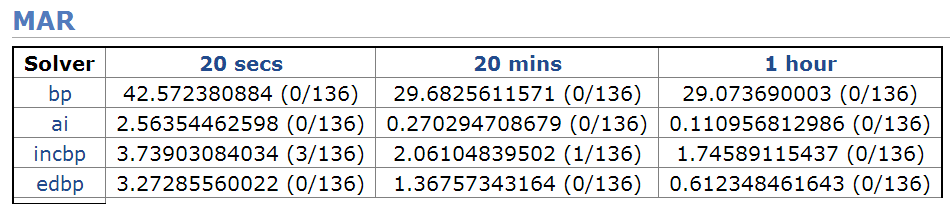 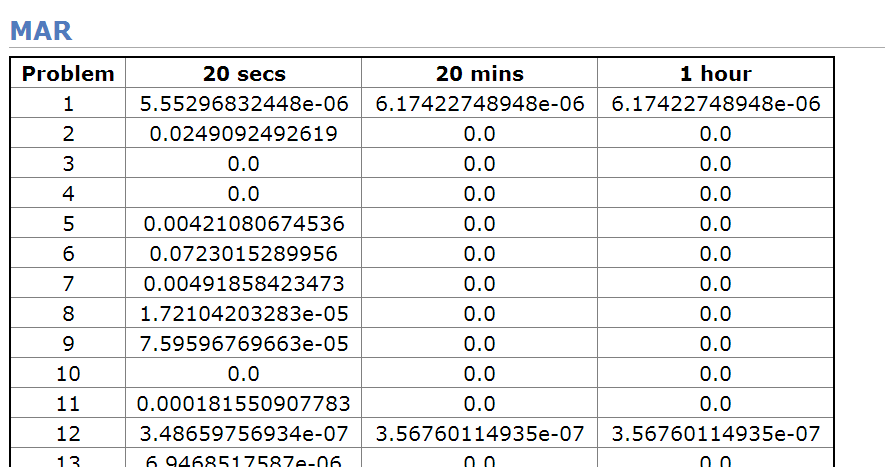 You see your results
Benchmarks
Approximately 130  problems for each category
Diverse Domains
Grid (Ising models)
Medical Diagnosis
Protein-Protein Interaction
Hard SAT problems
Radio-frequency assignment problems
And so on
Evaluation Metrics used
Evaluation: Deciding Winners!
Easy if you just have one graphical model and many solvers
The solver with the best score/smallest error wins
Aggregating results and declaring a winner over many problems is hard!
Decision theory.
Borda counts
For each problem
Best solvers get 1 point
Second best solvers get 2 points and so on
Solver with the minimum points wins
Many problems with this scoring
Future research
For MAP Inference, I really don’t know who won!!!
Picking Winners is hard
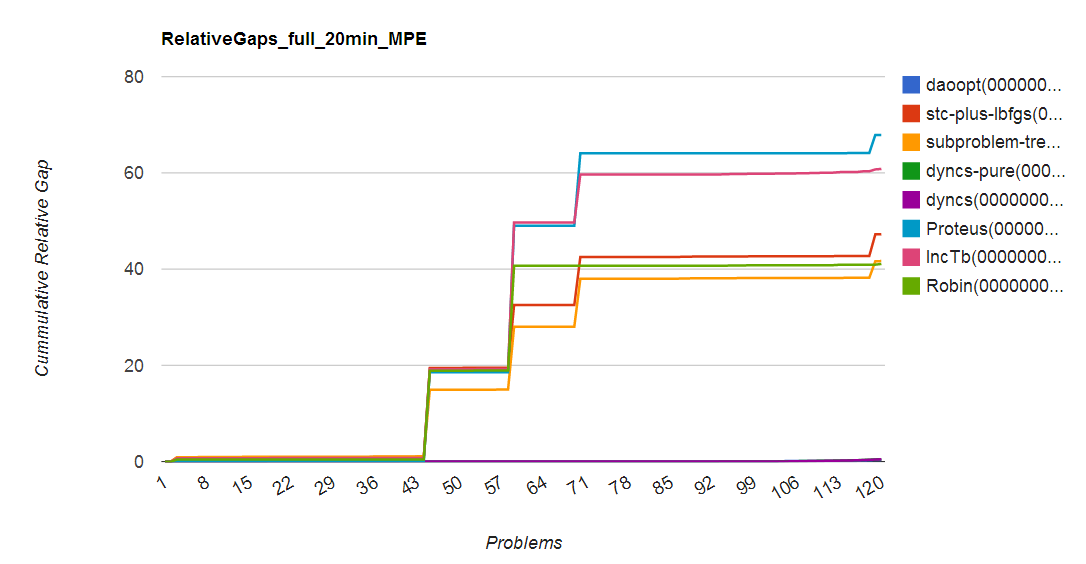 Dyncs-pure wins, sub-problem tree calibration, close second
Picking Winners is hard
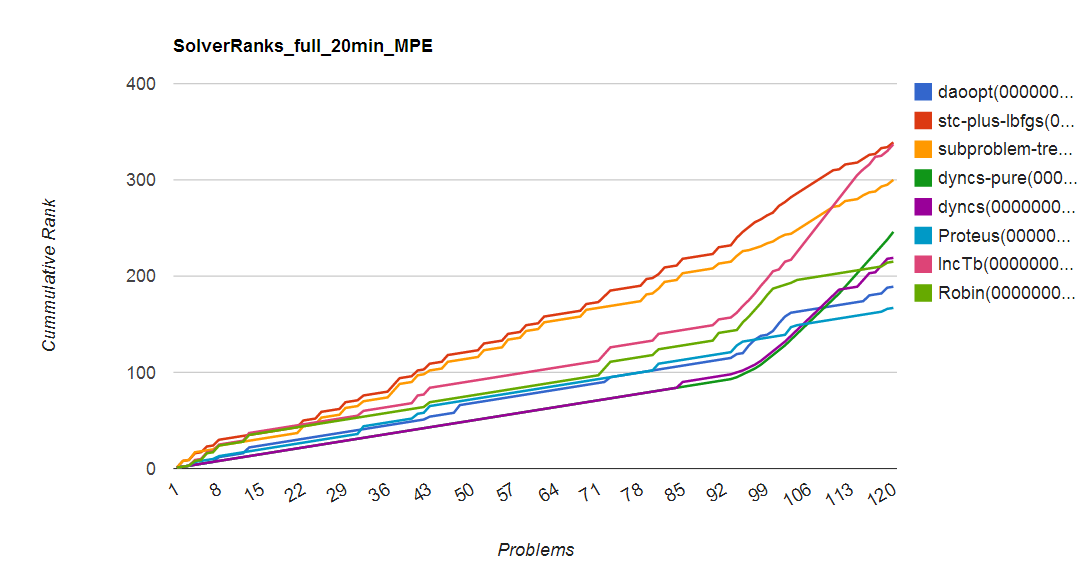 Proteus wins, daopt is second
Borda count
PR Results
MAR Results
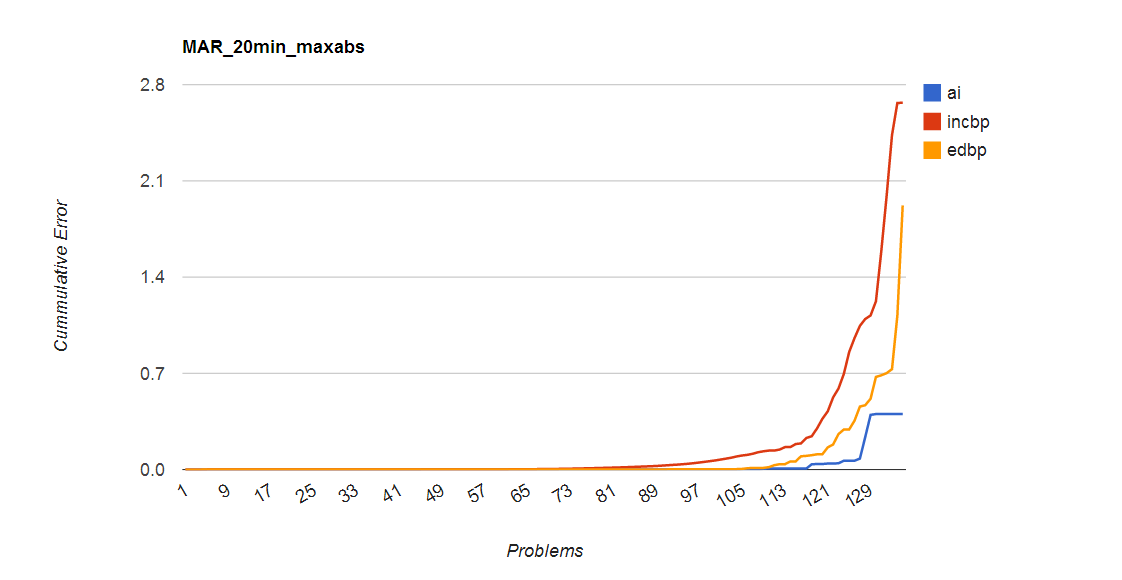 MMAP Results
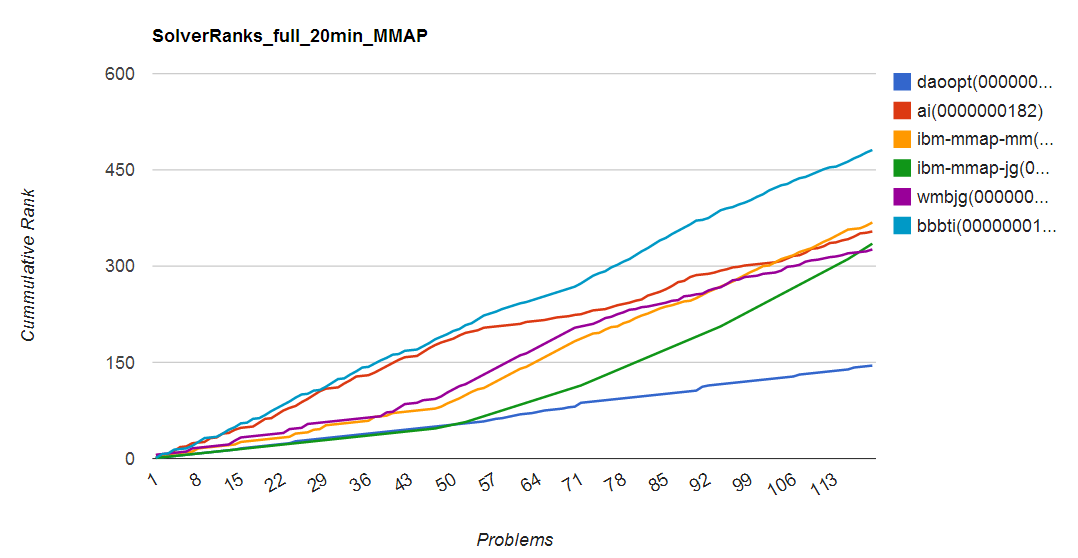 Winners
Solver Types
PR and MAR: Generalized Belief propagation based approaches
MAP:
Branch&Bound search
Weighted CSP approaches
Subtree-calibration/LBFGS
MMAP
Branch&Bound search
Post-Competition
We need hard instances for PR and MAR
Recently added a few for PR
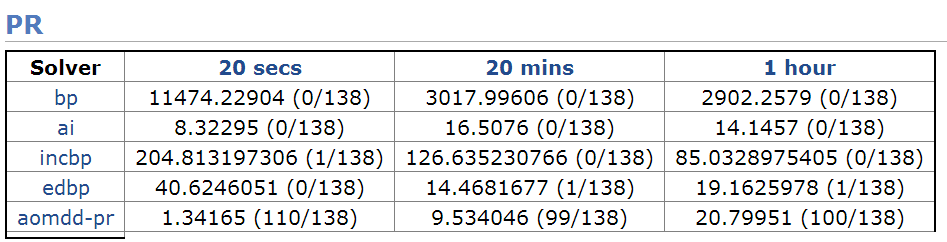 OLD/Easier Problems
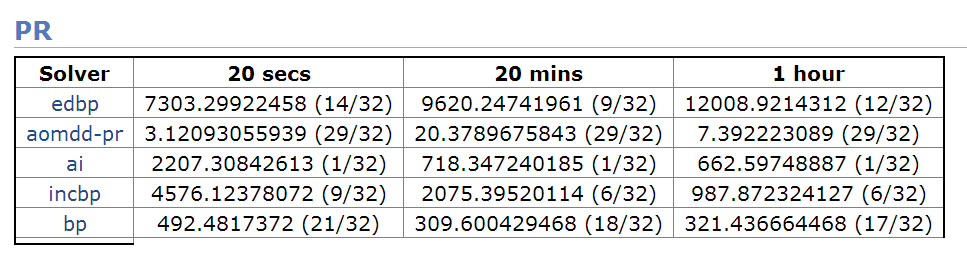 Hard Problems
Rest of the Session
Winner Certificates
Huayan Wang’s MAP Inference solver
PR and MAR Inference
EDBP
MAP Inference
Radu Marinescu
Barry Hurley
Thank you!!
Amir Globerson, Gal Elidan, Rina Dechter, and Alex Ihler
My students who ran the competition
David Smith, Li Chou, Somdeb Sarkhel, Tahrima Rahman, Srikanth Doss, and Deepak Venugopal.
Huayan Wang and Daphne Koller
Subproblem tree calibration
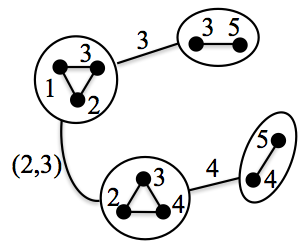 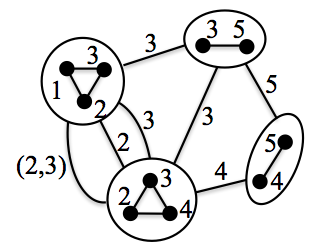 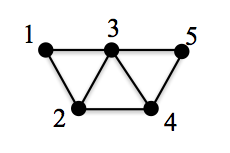 Algorithm
Given MRF (left figure)
Split into subproblems (dual decomposition)
Build a multi-graph with a node for each subproblem (middle figure)
Repeat
	Randomly choose a subproblem-tree (right figure)
	“Calibrate” the tree by max-product / min-sum message passing
Performed very well; very close to winning
Properties
Each tree calibration is a block coordinate descent step for the dual problem.
The “block” corresponds to all edges in the subproblem-tree.
Subsumes MPLP, TRW-S, and max-sum diffusion as special cases.
Handles larger and more flexible “blocks” than these methods.
Subproblem tree calibration
References

Huayan Wang and Daphne Koller: Subproblem-Tree Calibration: A Unified Approach to Max-Product Message Passing, The 30th International Conference on Machine Learning (ICML 2013) 

Huayan Wang and Daphne Koller: A Fast and Exact Energy Minimization Algorithm for Cycle MRFs, The 30th International Conference on Machine Learning (ICML 2013)

Download code at
http://ai.stanford.edu/~huayanw/
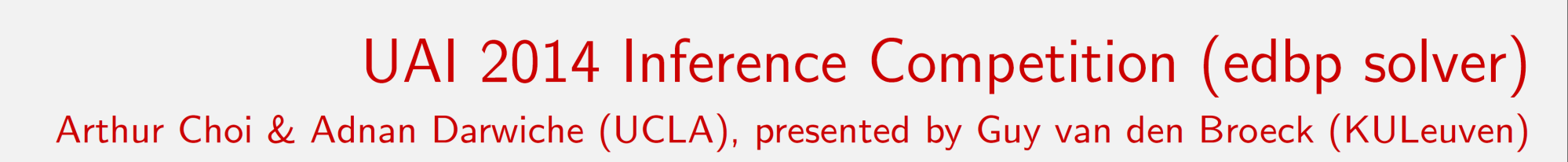 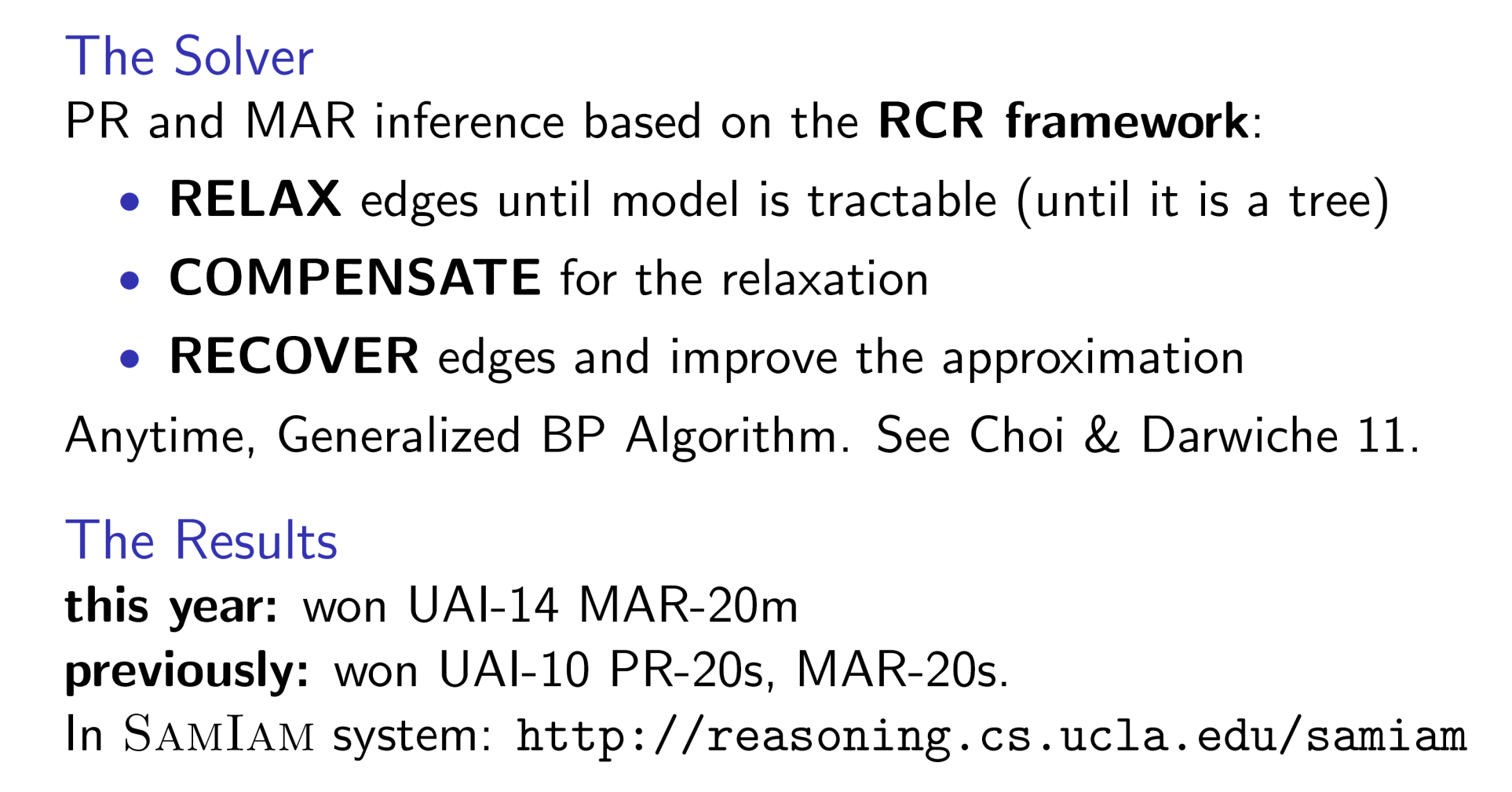 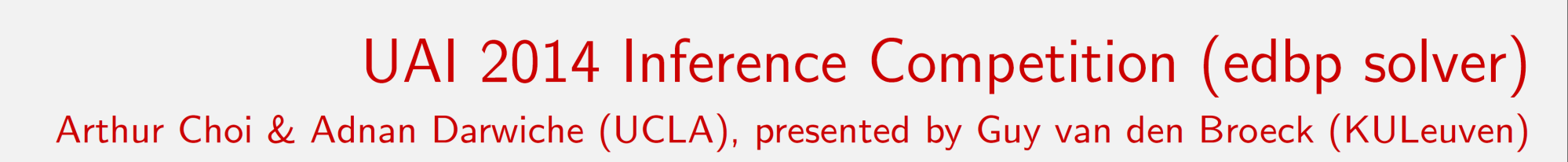 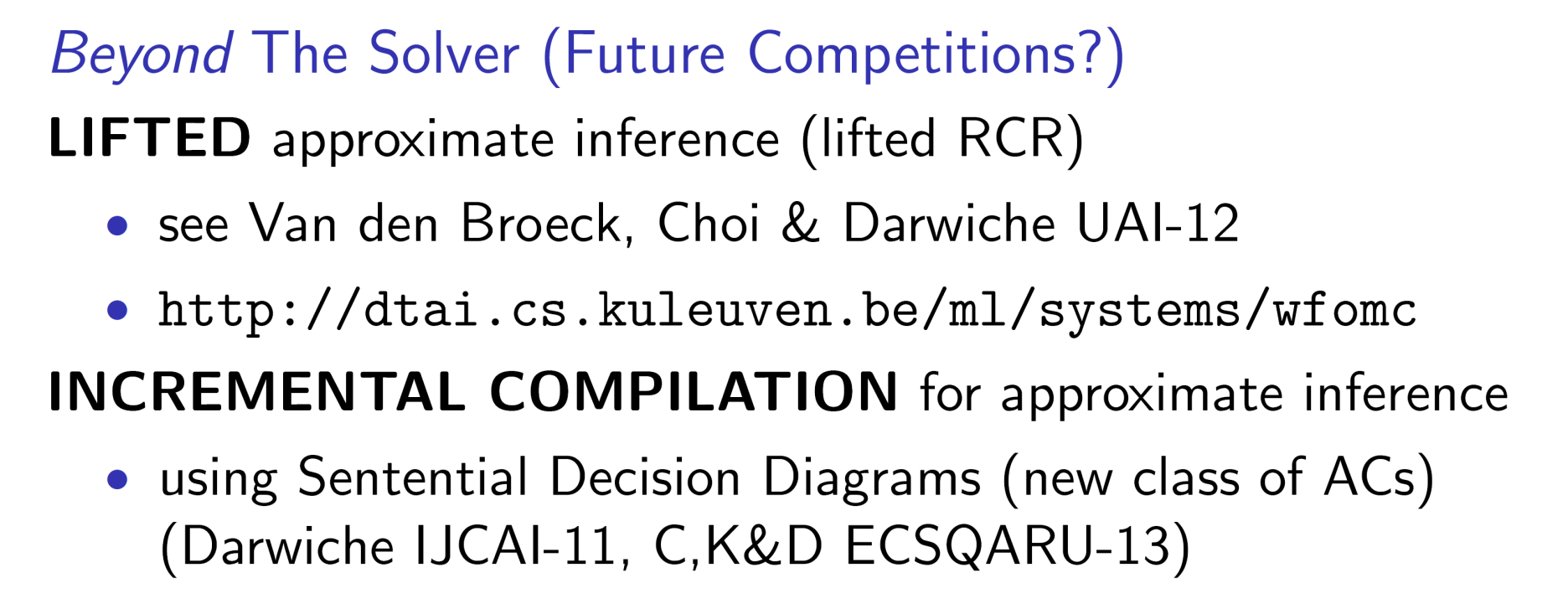